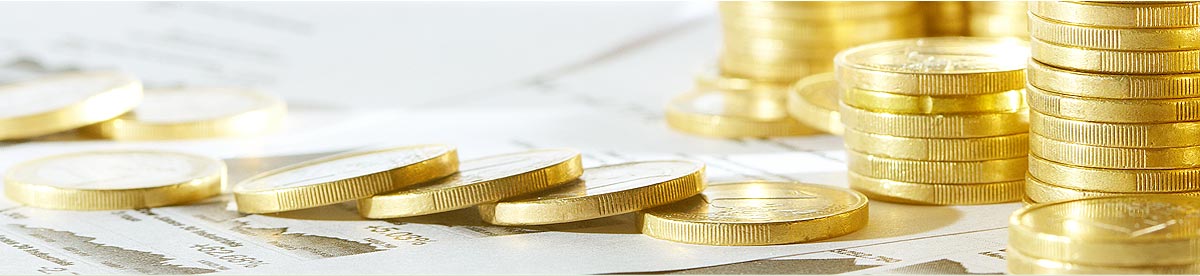 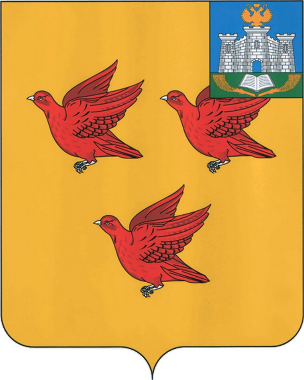 Администрация города Ливны
 Орловской области
Исполнение бюджета
 города Ливны  
Орловской области   
за 2019 год
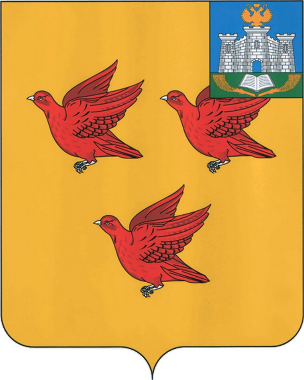 СЛАЙД 2
Поступило доходов во все уровни бюджетов за 2018-2019 годы
млн.руб.
2019  год
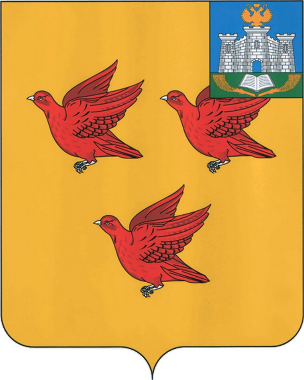 СЛАЙД 3
Основные параметры исполнения бюджета города Ливны за 2018 - 2019 годы
млн.руб..
2018 год
2019 год
Доходы 1019,7
Расходы 1042,6
Расходы  1045,0
Доходы 1038,0
Дефицит
 4,6
Дефицит
 25,3
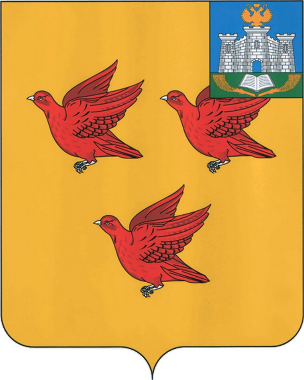 СЛАЙД 4
Исполнение бюджета города Ливны в разрезе основных доходных источников
млн.руб.
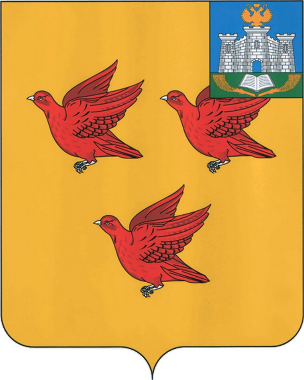 Динамика поступлений основных доходных источников в бюджет города Ливны
СЛАЙД5
млн.руб.
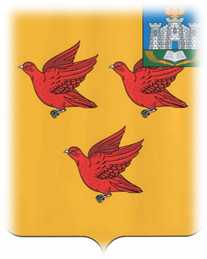 СЛАЙД 6
Структура доходов  бюджета города Ливны
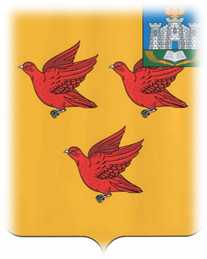 СЛАЙД 7
Безвозмездные поступления бюджета города Ливны
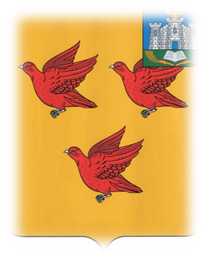 СЛАЙД 8
Сравнительный анализ расходов бюджета  за 2018-2019 годы
млн.руб.
1042,6
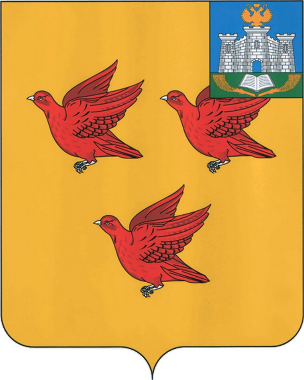 СЛАЙД 9
Муниципальный долг бюджета города Ливны
Муниципальный долг на 01.01.2019 года – 80,0 млн.руб.:
Получение кредитов в 2019 году – 158,0 млн.руб.,  в т.ч. :
	-кредитные организации – 140,0 млн.руб.;	
	-казначейство – 8,0 млн.руб.;
         - областной бюджет – 10,0 млн. руб.
     Погашение кредитов в 2019 году – 158,0 млн.руб., в т.ч. :
	-кредитные организации – 140,0 млн.руб.;	
	-казначейство – 8,0 млн.руб.;
         -областной бюджет – 10,0 млн.руб.
Муниципальный долг на 01.01.2020 года – 80,0 млн.руб.
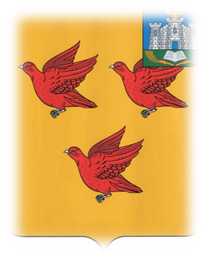 СЛАЙД 10
Доля расходов муниципальных программ в бюджете города Ливны  в  2018-2019 годы
млн.руб.
Расходы в рамках программной части
Расходы в рамках
 непрограммной части
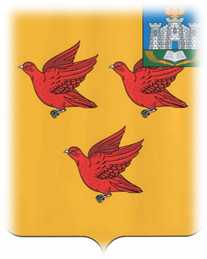 СЛАЙД 11
Расходы  бюджета города Ливны за 2019 год
Национальная экономика 
93,9
Общегосударственные вопросы
 56,5
Жилищно-коммунальное хозяйство
61,3
Социальная политика
56,0
1042,6
Образование
 697,4
Физическая культура и спорт
39,9
Культура и кинематография  31,6
Обслуживание муниципального долга  6,0
Сравнительный анализ расходов бюджета                               города Ливны за  2018-2019 годы
СЛАЙД 12
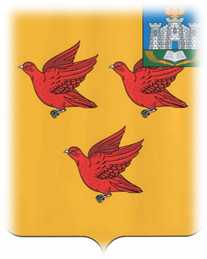 млн.руб..
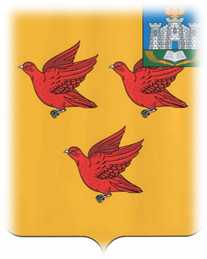 СЛАЙД 13
РАСХОДЫ В СФЕРЕ ОБРАЗОВАНИЯ В 2019 ГОДУ
РАСХОДЫ НА ОБРАЗОВАНИЕ
697,4
МЛН.РУБ.
ДОПОЛНИТЕЛЬНОЕ ОБРАЗОВАНИЕ
50,6
ДОШКОЛЬНОЕ ОБРАЗОВАНИЕ
247,8
ОБЩЕЕ ОБРАЗОВАНИЕ
376,0
ДРУГИЕ ВОПРОСЫ 
21,4
МОЛОДЕЖНАЯ ПОЛИТИКА
1,6
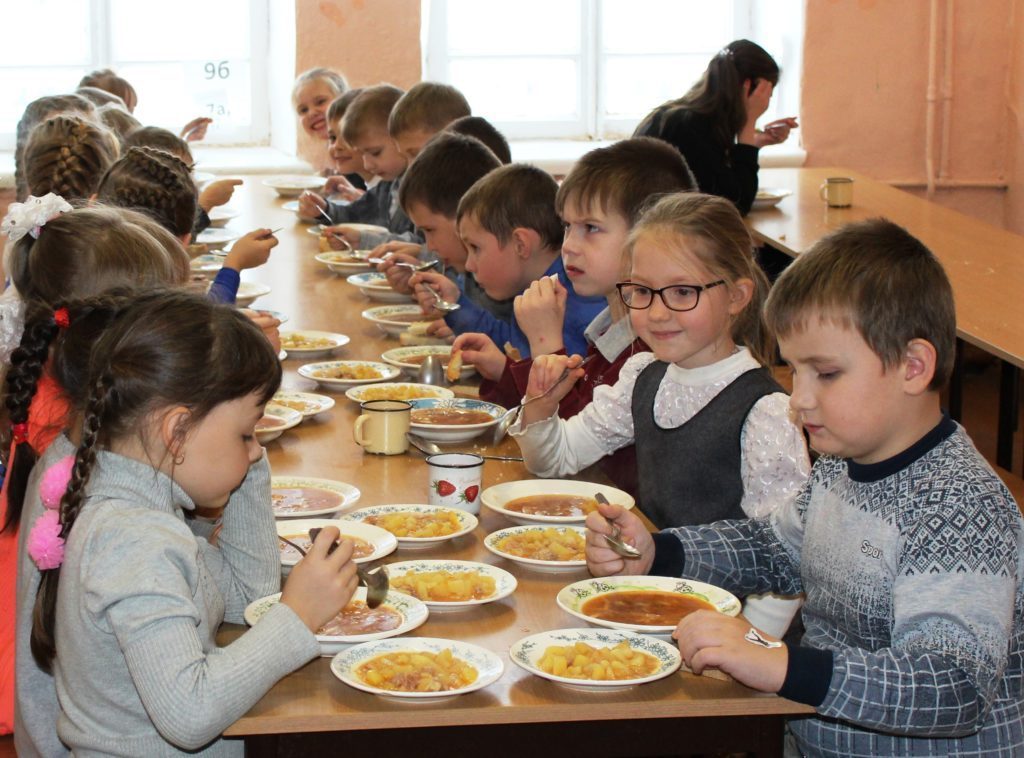 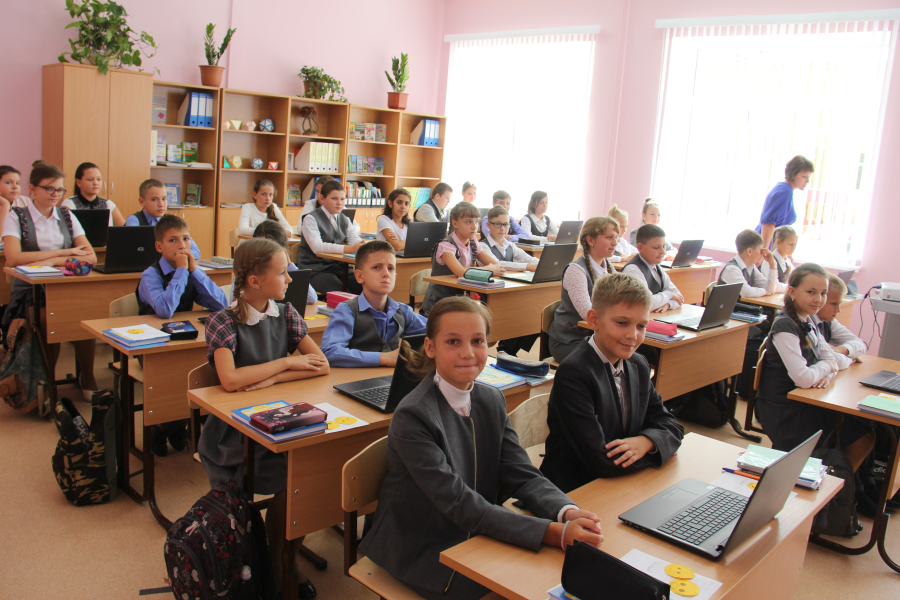 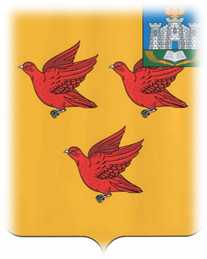 СЛАЙД 14
РАСХОДЫ В СФЕРЕ КУЛЬТУРЫ В 2019 ГОДУ
РАСХОДЫ В СФЕРЕ КУЛЬТУРЫ
31,6
МЛН.РУБ.
КУЛЬТУРА
23,9
ДРУГИЕ ВОПРОСЫ
7,7
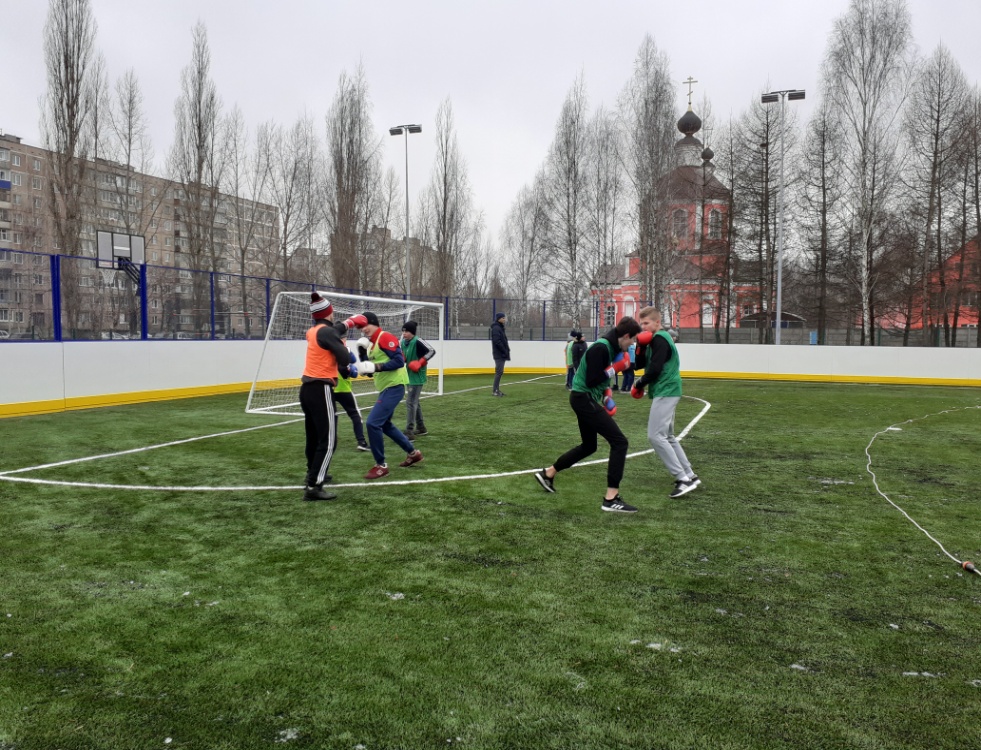 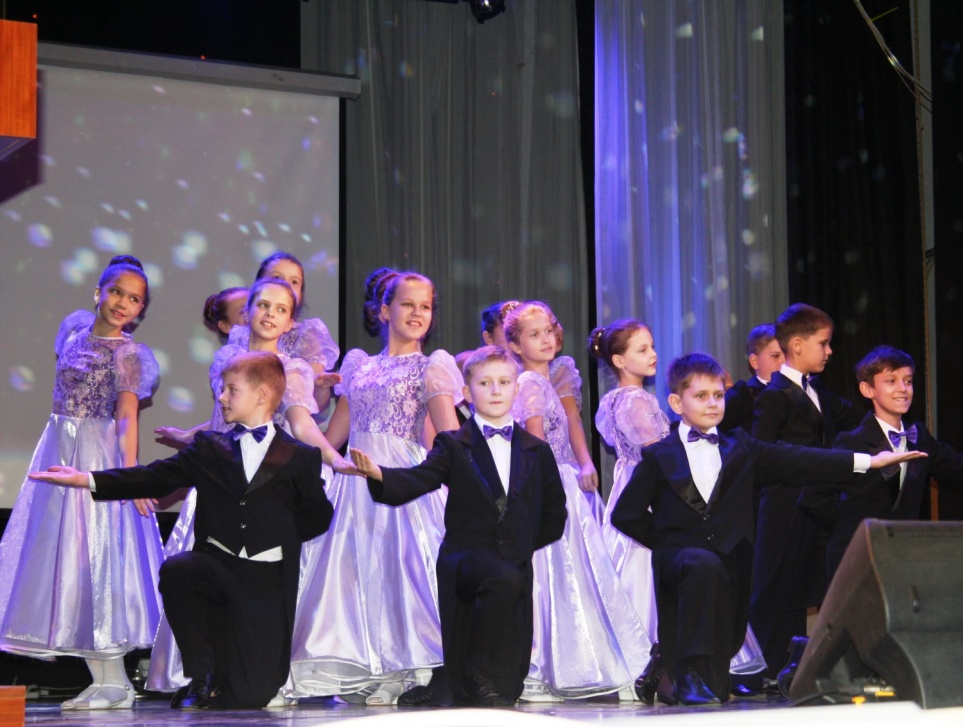 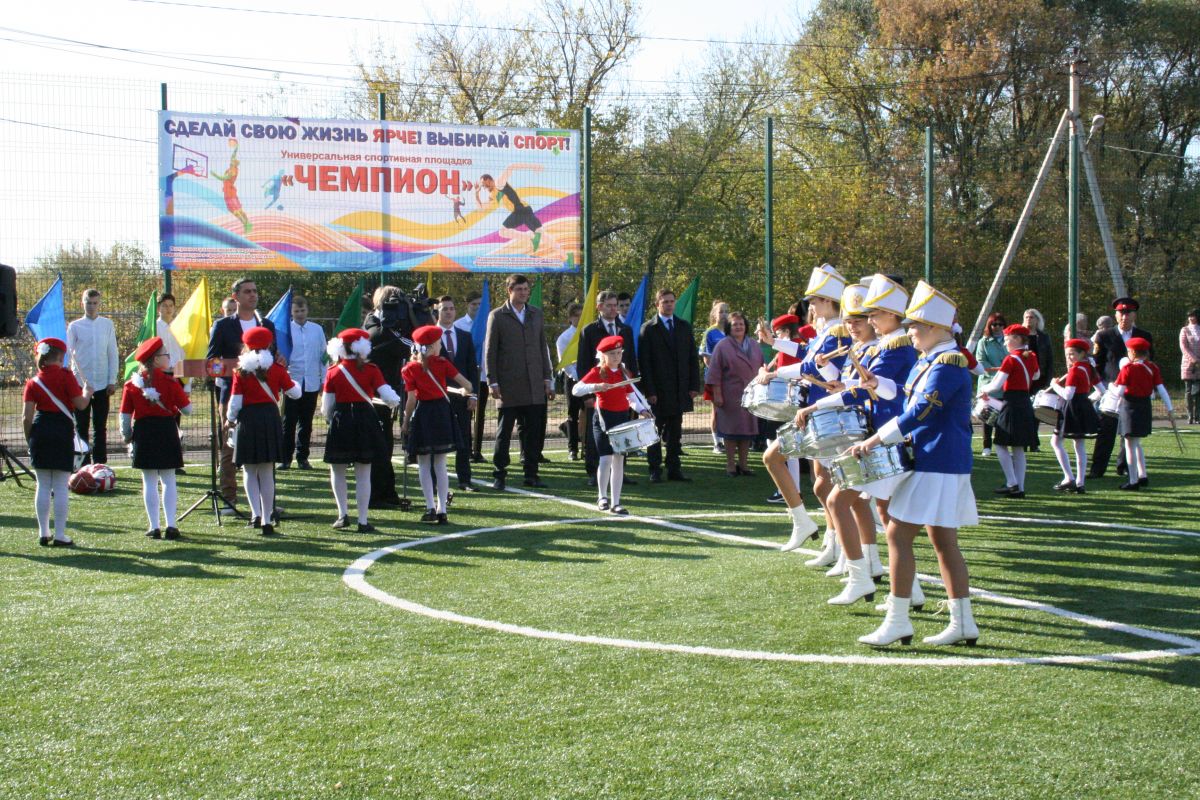 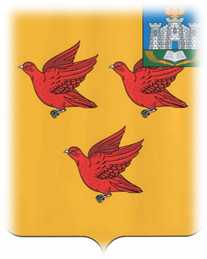 СЛАЙД 15
РАСХОДЫ В СФЕРЕ СОЦИАЛЬНОЙ ПОЛИТИКИ В 2019 ГОДУ
РАСХОДЫ
56,0
МЛН.РУБ.
ОХРАНА СЕМЬИ И ДЕТСТВА
41,8
ПЕНСИОННОЕ ОБЕСПЕЧЕНИЕ
6,6
ДРУГИЕ ВОПРОСЫ
3,4
СОЦИАЛЬНОЕ ОБЕСПЕЧЕНИЕ НАСЕЛЕНИЯ
4,2
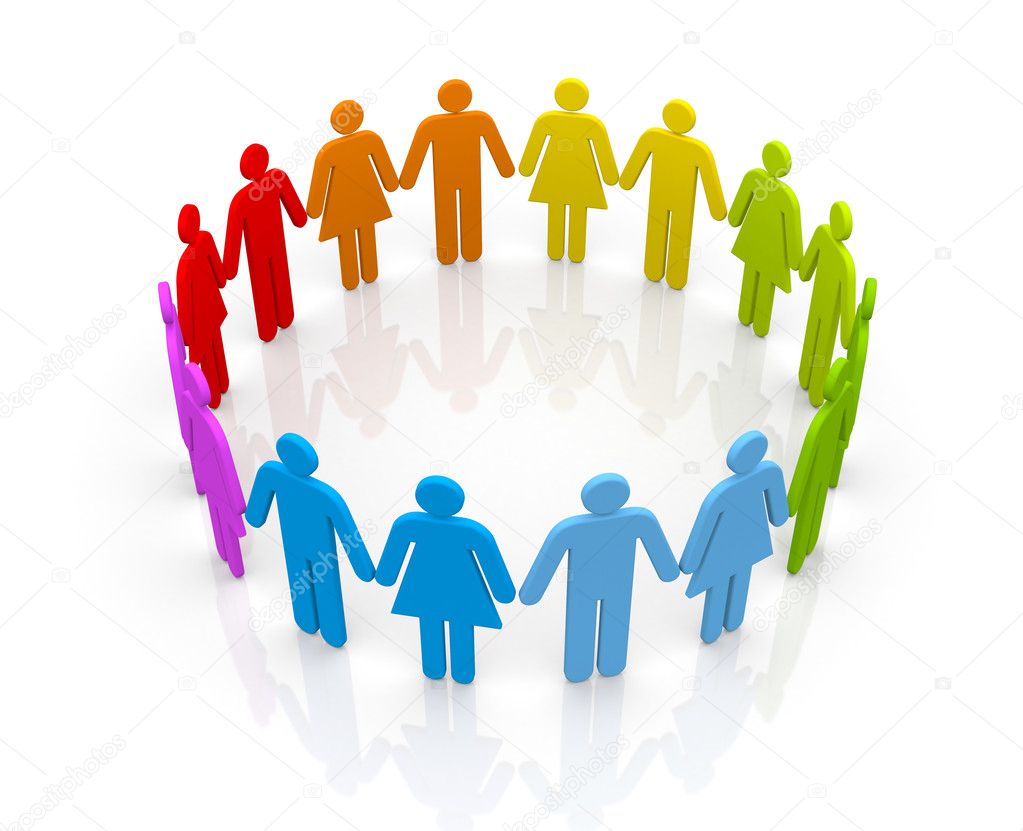 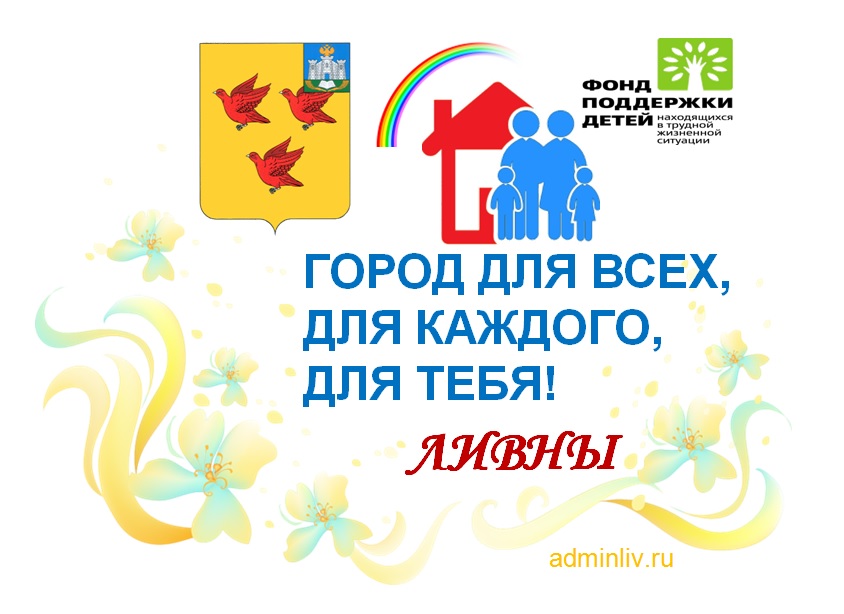 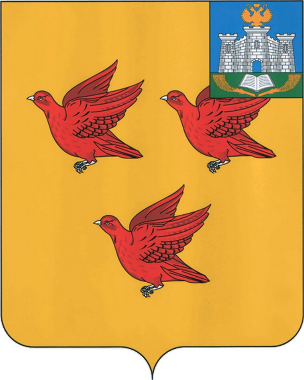 Расходы в сфере жилищно-коммунального        хозяйства в 2019 году
СЛАЙД 16
млн.руб.
-МП «Переселение граждан, проживающих на территории города Ливны, из аварийного жилищного фонда» – 2,2 млн.руб.
-Взносы на капитальный ремонт муниципального жилищного фонда – 1,8 млн.руб.
- Прочие расходы – 0,2 млн.руб.
-МП «Газификация индивидуальной жилой застройки г.Ливны»-1,5 млн.руб.
-Субсидия МУКП «Ливенское»-             3,0 млн.руб.
Прочие – 1,4 млн.руб.
Расходы на содержание управления жилищно-коммунального хозяйства – 5,6 млн.руб.
-МП «Благоустройство  города Ливны Орловской области» – 7,0 млн.руб.
-МП «Обеспечение безопасности дорожного движения на территории города Ливны» –    12,3 млн.руб.;
-МП «Формирование современной городской среды» – 21,9 млн.руб.
-Прочие расходы – 4,4 млн.руб.
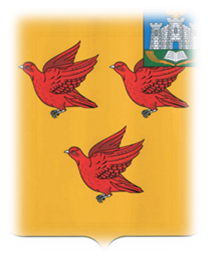 Муниципальный дорожный фонд
СЛАЙД 17
2018 год
2019 год
млн.руб.
Ремонт сети автомобильных дорог общего пользования местного значения и искусственных сооружений на них
28,9
74,2
Содержание сети автомобильных дорог общего пользования местного значения и искусственных  сооружений на них
29,9
38,6
93,4
169,5
Капитальное строительство и реконструкция объектов муниципальной собственности
57,4
14,0
Благоустройство дворовых территорий многоквартирных домов
11,9
8,0
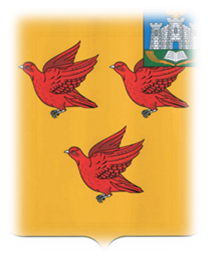 СЛАЙД 18
Конечным результатом исполнения бюджета города за 2019 год сложился       
             дефицит в размере 4,6 млн.руб.
	В процессе исполнения бюджета города были соблюдены все нормативы и ограничения, установленные бюджетным законодательством, в отношении дефицита бюджета, объема муниципального долга, расходов на обслуживание муниципального долга, объема заимствований.
	Дефицит бюджета составил 1,7% от общего годового объема доходов бюджета без учета утвержденного объема безвозмездных поступлений и (или) поступлений налоговых доходов по дополнительным нормативам отчислений при нормативе, установленном Бюджетным кодексом РФ – 10%.
	Объем муниципального долга составил 29,3% объема доходов бюджета города без учета утвержденного объема безвозмездных поступлений и (или) поступлений налоговых доходов по дополнительным нормативам отчислений от налога на доходы физических лиц при установленном нормативе – 100%.
	Расходы на обслуживание муниципального долга составили 1% от общих расходов бюджета, за исключением расходов, осуществляемых за счет субвенций при установленном нормативе – 15%.
	Объем заимствований не превысил сумму, направляемую на финансирование дефицита и (или) погашение долговых обязательств.